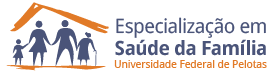 Melhoria da atenção aos usuários com hipertensão e/ou diabetes na UBS Florida, Canguçu – RS.
Especializando: Guillermo David Alarcon Linares 
Orientadora: Cristina Bossle de Castilhos
Canguçu, RS
    2015
Introdução
A Hipertensão Arterial Sistêmica (HAS) e a Diabetes Mellitus (DM) são doenças crônicas com alta incidência e prevalência em nossa população, principalmente em maiores de 40 anos e idosos sem distinção importante de sexo ou etnia e que atualmente afeta a pessoas mais jovens, relacionada com maus hábitos alimentares, sedentarismo, tabagismo, stress psicológico, estilos de vida inadequados, alcoolismo e obesidade.
Introdução
O município de Canguçu possui uma população de 53.259 habitantes, conta com 27 UBS, sete delas são do tipo ESF e vinte do tipo tradicional. Possui um Centro de Especialidades Odontológicas (CEO), um hospital com 111 leitos, disponibilidade de meios diagnósticos, algumas especialidades médicas e SAMU. A UBS Florida oferece atendimento a uma população de 3500 habitantes e ainda não tem implantada a ESF.
Introdução
A HAS e a DM representam para o Brasil alto custo, devido ao aumento da prevalência e suas complicações na população. Pretendemos com a organização e qualificação da atenção aos hipertensos e diabéticos implantar ações que contribuíam com a melhora de suas condições de saúde e com o aumento do número de diagnósticos, propiciando o inicio do tratamento precocemente e evitando as consequências destas patologias.
IntroduçãoCidade de Canguçu
IntroduçãoUBS Florida
IntroduçãoConsulta do médico
Introdução
Antes da intervenção a ação programática de atenção aos usuários hipertensos e/ou diabéticos se resumia em atendimento médico e/ou odontológico espontâneo e poucas vezes programado na unidade, aferição da PA, o teste de glicemia capilar, a distribuição mensal ou bimensal dos medicamentos para cada usuário e eventualmente alguma palestra.
Objetivo Geral
Melhorar a atenção aos usuários com hipertensão e/ou diabetes na UBS Florida, Canguçu - RS
Metodologia
O projeto foi estruturado e executado no período de 12 semanas na UBS Florida com participação dos usuários hipertensos e diabéticos pertencentes à área de abrangência. Foi executada uma adequada capacitação da equipe e a estimativa prevista foi alcançar 235 usuários hipertensos e 70 usuários diabeticos no período da intervenção. 
 
               O desenvolvimento das ações aconteceu nos quatro eixos pedagógicos:
Organização e gestão do serviço
Monitoramento e avaliação
Engajamento público 
Qualificação da prática clínica.
Logística
Para o adequado monitoramento das informações e o desenvolvimento  correto da intervenção foram utilizados:
 
Prontuários da UBS estabelecidos pelo SUS.
 
Fichas-espelho e planilha de coleta de dados disponibilizadas pelo curso.

Manual Técnico de HAS e o Manual Técnico de DM, ambos do Ministério da Saúde 2013 e disponíveis na UBS.
Objetivos Específicos, Metas e Resultados
Objetivo 1: Ampliar a cobertura à hipertensos e /ou diabeticos na unidade básica.

Meta 1 - Cadastrar 30% dos hipertensos da área de abrangência no Programa de Atenção à Hipertensão Arterial na unidade básica de saúde.
Meta 2 - Cadastrar 40% dos diabeticos da área de abrangência no Programa de Atenção à Diabetes Mellitus na unidade básica de saúde.

Resultados: Cadastramos 295 (55,5%) hipertensos e 87 (66,4%) diabéticos, alcançando assim satisfatoriamente as metas estabelecidas na intervenção..
Gráficos
Figura 1: Proporção de hipertensos cadastrados na UBS Florida, Canguçu – RS nos meses de abril a junho de 2015.
Figura 2: Proporção de diabéticos cadastrados na UBS Florida, Canguçu – RS nos meses de abril a junho de 2015.
Objetivos – Metas - Resultados
Objetivo 2 - Melhorar a qualidade da atenção dos hipertensos e diabéticos.

Meta 3 - Realizar exame clínico apropriado em 100% dos hipertensos.
Meta 4 - Realizar exame clínico apropriado em 100% dos diabéticos.

Resultados: Alcançamos 100 % de qualidade nas duas metas durante os 3 meses da intervenção, com a realização sistemática pelo médico do exame clinico correto de cada usuário nas consultas.
Objetivos – Metas - Resultados
Meta 5 – Garantir a 100% dos hipertensos a realização de exames complementares em dia de acordo com o protocolo.

Meta 6 – Garantir a 100% dos diabéticos a realização de exames complementares em dia de acordo com o protocolo.

Resultados: Realizados os exames complementares em dia de acordo com o protocolo em 286 (96,9%) hipertensos e 82 (94,3%) diabéticos. Não alcançamos 100% pois,  o período de coleta de dados terminou sem que tenha sido possível que todos os usuários retornassem com os resultados dos exames.
Gráficos
Objetivos – Metas - Resultados
Meta 7 – Priorizar a prescrição de medicamentos da farmácia popular para 100% dos hipertensos cadastrados na unidade de saúde
Meta 8 – Priorizar a prescrição de medicamentos da farmácia popular para 100% dos diabéticos cadastrados na unidade de saúde.
Meta 9 – Realizar avaliação da necessidade de atendimento odontológico em 100% dos hipertensos.
Meta 10 – Realizar avaliação da necessidade de atendimento odontológico em 100% dos diabéticos.

Resultados: Alcançamos  100 % de qualidade nas quatro metas durante os 3 meses da intervenção. Foi garantida pela equipe a realização da avaliação odontológica e a prescrição dos medicamentos disponíveis na UBS para todos os usuários.
Objetivos – Metas - Resultados
Objetivo 3 - Melhorar a adesão dos hipertensos e diabéticos.

Meta 11 - Buscar 100% dos hipertensos faltosos às consultas na unidade de saúde conforme a periodicidade recomendada.
Meta 12 - Buscar 100% dos diabéticos faltosos às consultas na unidade de saúde conforme a periodicidade recomendada.

Resultados: Alcançamos 100 % de qualidade das duas metas nos 3 meses da intervenção. O resultado foi possível pelo excelente engajamento estabelecido com as lideranças comunitárias e seu apoio permanente na busca e convencimento dos faltosos durante a intervenção.
Objetivos – Metas - Resultados
Objetivo 4 - Melhorar registros das informações

Meta 13 - Manter ficha de acompanhamento de 100% dos hipertensos cadastrados na unidade de saúde.
Meta 14 - Manter ficha de acompanhamento de 100% dos diabéticos cadastrados na unidade de saúde.

Resultados: Alcançamos 100 % de qualidade das duas metas nos três meses da intervenção. Foi muito importante a sistematicidade e responsabilidade mantida pela equipe com o preenchimento dos dados e com a atualização da documentação dos usuários.
Objetivos – Metas - Resultados
Objetivo 5 - Mapear fatores de risco dos hipertensos e diabéticos.

Meta 15 - Realizar estratificação do risco cardiovascular em 100% dos hipertensos cadastrados na unidade de saúde.
Meta 16 - Realizar estratificação do risco cardiovascular em 100% dos diabéticos cadastrados na unidade de saúde.

Resultados: Realizada a estratificação do risco cardiovascular de 286 (96,9%) hipertensos e 82 (94,3%) diabéticos. O período de coleta de dados terminou sem que tenha sido possível que  100% dos usuários retornarem com os resultados dos exames.
Gráficos
Figura 6: Proporção de diabeticos com estratificação do risco cardiovascular na UBS Florida, Canguçu – RS nos meses de abril a junho de 2015.
Figura 5: Proporção de hipertensos com estratificação do risco cardiovascular na UBS Florida, Canguçu – RS nos meses de abril a junho de 2015.
Objetivos – Metas - Resultados
Objetivo 6 - Promover a saúde dos hipertensos e diabéticos.

Meta 17 - Garantir orientação nutricional sobre alimentação saudável a 100% dos hipertensos.
Meta 18 -Garantir orientação nutricional sobre alimentação saudável a 100% dos diabéticos.
Meta 19 - Garantir orientação em relação à prática regular de atividade física a 100% dos pacientes hipertensos.
Meta 20 - Garantir orientação em relação à prática regular de atividade física a 100% dos pacientes diabéticos.
Objetivos – Metas - Resultados
Meta 21 - Garantir orientação sobre os riscos do tabagismo a 100% dos pacientes hipertensos.
Meta 22 - Garantir orientação sobre os riscos do tabagismo a 100% dos pacientes diabéticos.
Meta 23 - Garantir orientação sobre higiene bucal a 100% dos pacientes hipertensos.
Meta 24 - Garantir orientação sobre higiene bucal a 100% dos pacientes diabéticos.

Resultados: Alcançado o 100 % de qualidade das oito metas nos três meses da intervenção. O resultado foi obtido pela incorporação á rotina do serviço do fornecimento pela equipe das orientações estabelecidas para todos os usuários no acolhimento, nas consultas e nas atividades coletivas da UBS.
Discussão
Para o serviço o impacto da intervenção foi destacado, pois a melhoria do registro, a qualificação dos atendimentos, a oportuna classificação de risco dos hipertensos e diabéticos e o inicio da programação de agendamentos permitiu uma melhor otimização da agenda para a atenção à demanda espontânea.
Discussão
Para a equipe a intervenção permitiu uma melhor organização do trabalho, a execução de ações importantes para o controle das doenças dos pacientes, reviu as atribuições dos profissionais viabilizando a atenção a mais pessoas e contribuiu a alcançar e fortalecer um melhor engajamento com nossa população e suas lideranças comunitárias.
Discussão
Para a comunidade a intervenção trouxe muitos benefícios. Os usuários demonstram satisfação com a prioridade no atendimento, com as ações desenvolvidas pela equipe e com a contribuição da intervenção e os benefícios das atividades individuais e coletivas desenvolvidas para a melhoria de sua saúde e qualidade de vida.
Reflexão Crítica sobre o processo pessoal de aprendizagem
O curso tem sido uma experiência importantíssima em minha vida, sobretudo no âmbito profissional e científico, pois além de ser um modelo educacional à distância uma vez concluído permitiu elevar minha qualificação científico - técnica e estabelecer uma troca de experiência com colegas e professores de diversas nacionalidades muito interessante.
Reflexão Crítica sobre seu processo pessoal de aprendizagem
O curso superou as minhas expectativas, conseguindo incrementar a qualidade da assistência de saúde oferecida, incorporar conhecimentos e habilidades importantes na profissão, alcançar um excelente engajamento público com as lideranças comunitárias e a população e qualificar os registros das informações para uma melhor avaliação e monitoramento das ações e dos processos de trabalho.
Reflexão Crítica sobre seu processo pessoal de aprendizagem
O curso tem uma altíssima qualidade docente e científica. Considero muito significativo a incorporação de saberes e fazeres relacionados com as doenças psiquiátricas, muito frequentes na população de minha UBS e do município Canguçu e as doenças infectocontagiosas principalmente. Foi importante também a possibilidade de atualizar nossos conhecimentos sobre os protocolos de atenção estabelecidos no Brasil.
Mensagem
O principal legado da equipe daqui para frente será manter sistematicamente a incorporação das ações do projeto à rotina diária da UBS na atenção a saúde da população e para alcançar satisfatoriamente esse propósito é muito importante  lembrar o seguinte: 

            As pessoas são o que fazem. A excelencia não é um ato, é un hábito.
                                                                         Aristóteles
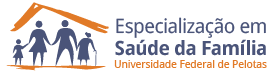 Especializando: Guillermo David Alarcon Linares
Medico do Programa Mais Médicos para o Brasil
E mail: david17region1@yahoo.com
Tel: (53) 81107755